Media Pembelajaran
Meizano Ardhi Muhammad, M.T.
Media Pembelajaran
Media berasal dari bahasa latin medius, dan merupakan bentuk jamak dari kata medium yang berarti perantara atau pengantar.
Dalam bahasa Arab, media diartikan wasaala, yang artinya perantara atay pengantar pesan dari pengirim kepada penerima pesan.
Media Pembelajaran adalah segala sesuatu yang dapat digunakan untuk menyalurkan pesan (bahan pembelajaran), sehingga dapat merangsang perhatian, minat, pikiran, dan perasaan pembelajar dalam kegiatan belajar untuk mencapai tujuan pembelajaran tertentu.
Pengertian Bahan Ajar
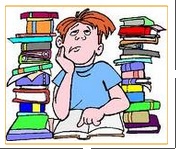 Bahan ajar adalah segala bentuk bahan yang digunakan untuk membantu dosen dan mahasiswa dalam kegiatan belajar-mengajar. Bahan ajar dapat berupa bahan tertulis atau pun tidak tertulis
Bahan ajar adalah seperangkat materi yang disusun secara sistematis baik tertulis maupun tidak tertulis sehingga dapat tercipta lingkungan dan suasana yang memungkinkan peserta didik untuk belajar
Dr. Sunyono, M.Si. (2014)
BENTUK BAHAN AJAR
CETAK
 NON CETAK
Dr. Sunyono, M.Si. (2014)
NON CETAK
Audio / Radio
 Video / TV
 Slide 
 CAI = Pembelajaran Berbantuan Komputer
 Internet = Tutel = Web Based Courses
Dr. Sunyono, M.Si. (2014)
CETAK
Buju Ajar
Buku Teks
Bahan Ajar Mandiri = Modul = BAJJ
Panduan = Petunjuk = Pedoman
Atlas = Peta
Diagram = Poster
Brosur = Leaflet = Manual
Dr. Sunyono, M.Si. (2014)
Peran Bahan Ajar Dalam Proses Perkuliahan
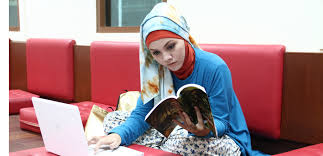 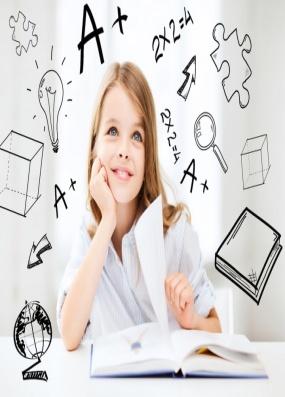 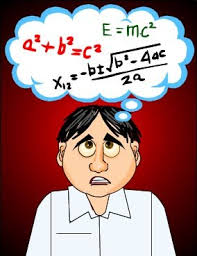 Belajar dengan kecepatan masing-masing
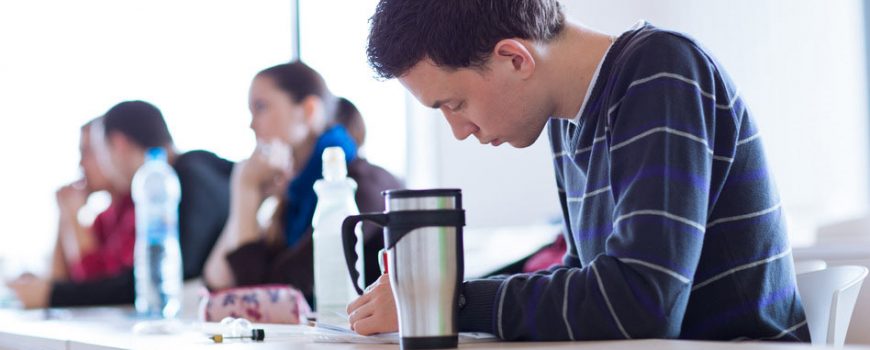 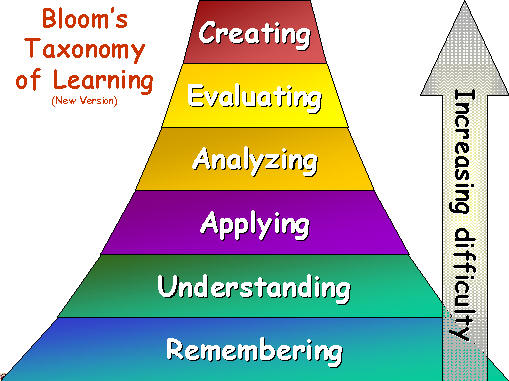 Belajar mandiri
Pembelajar mandiri
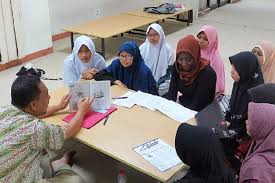 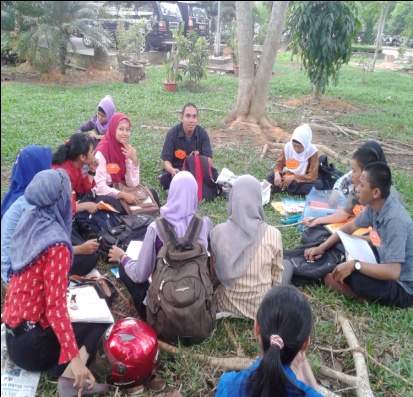 Belajar dg urutan yang dipilih mahasiswa
Belajar di mana saja dan kapan saja
Dr. Sunyono, M.Si. (2014)
Enabling Technology
Teknologi Informasi
Internet
Cloud Computing
Mobile Phone
Ragam Media
Buku
Artikel
Dokumen
Audio
Video
Sistem interaktif
TANTANGAN GLOBAL ABAD XXI
Rajawali Fight-X’34
Mencermati Tantangan Akibat Gap Antar Generasi
Tantangan dunia pendidikan di seluruh dunia adalah:
MEMPERSIAPKAN GENERASI ABAD KE-21
OLEH GURU ABAD KE-20
MELALUI SEKOLAH ABAD KE-19
DENGAN METODA PEMBELAJARAN ABAD KE-18
Untuk dapat memahami dan mendalami fenomena pembelajaran abad ke-21 dibutuhkan kemauan untuk membuka hati (open heart) dan membuka pikiran (open mind)
Rajawali Fight-X’34
Memposisikan  Teknologi Sebagaimana Mestinya
“ Teknologi diciptakan BUKAN untuk menggantikan peran guru, orang tua, maupun masyarakat…
Namun teknologi diciptakan untuk memenuhi kebutuhan pendidikan yang selama ini terabaikan”
Teknologi diciptakan untuk membantu manusia dalam melaksanakan kegiatan sehari-hari bersifat netral dan akan memberikan manfaat di tangan mereka yang profesional
OPTIMASI,   IMPLEMENTASI   KONSEP PEMBELAJARAN   MODEL DARING  SEBAGAI  ALTERNATIF PEMBELAJARAN   DI ERA REVOLUSI INDUSTRI  4. 0
Rajawali Fight-X’34
Mengamati dan Memahami  Fenomena Pembelajaran Abad XXI
“Perubahan adalah  suatu kenischayaan,  marilah menghadapinya dengan bijaksana  dan suka cita”
“bagaimana teknologi dapat membantu guru dalam MEMFASILITASI  PROSES PEMBELAJA RAN  dan.atau MENINGKATKAN
KINERJA  PROSES PEMBELAJARAN …”
Untuk dapat memahami dan mendalami fenomena pembelajaran abad ke-21 dibutuhkan kemauan untuk membuka hati (open heart) dan membuka pikiran (open mind)
1
Rajawali Fight-X’34
0
FENOMENA PERUBAHAN
Rajawali Fight-X’34
Menggambarkan  Evolusi Kelompok Generasi
• Veteran Generation                         l a hir sebeleum 1945       p e ra ng kemerd ekaan
• Baby Boomers Generation           l a hir 1946-1965               o rde lama
• Xers Generation                                l a hir 1966-1982               o rde b aru
• Millenials Generation                     l a hir 1983-1999               re formasi
• N-Gen Generation                            l a hir setelah 2000            gl obalisasi
Indonesia melalui berbagai zaman dengan kondisi lingkungan yang berbeda-beda, dimana masing- masing kelompok generasi berkembang dalam situasi dan kondisi yang beraneka ragam
OPTIMASI,   IMPLEMENTASI   KONSEP PEMBELAJARAN   MODEL DARING  SEBAGAI  ALTERNATIF
Rajawali Fight-X’34
PEMBELAJARAN   DI ERA REVOLUSI INDUSTRI  4. 0
Menjelaskan Lingkungan Pendidikan Anak Lintas Generasi
Ranah              Dunia
Ayah-Ibu                          Guru-Dosen                Teman-Sahabat               Mbah Google Kakek-Nenek                   Kepala Sekolah                 Komunitas                      Eyang Wiki Adik-Kakak                            Peneliti                       Masyarakat                       Avatars
Saudara                             Karyawan                          Publik                              Dunia
Sopan Santun                       Tata Tertib                          Hukum                              Etika
Keluarga                              Institusi                            Sosial                             Internet
Secara evolusioner, lingkungan pendidikan anak meluas – sejalan dengan perkembangan jaman dan pertumbuhan komunitas serta kemajuan teknologi informasi dan komunikasi
OPTIMASI,   IMPLEMENTASI   KONSEP PEMBELAJARAN   MODEL DARING  SEBAGAI  ALTERNATIF
LINGKUNGAN
Rumah
Sekolah
Publik
Maya
PEMBERI 
PENGARUH
KENDALI
Rajawali Fight-X’34
PEMBELAJARAN   DI ERA REVOLUSI INDUSTRI  4. 0
Membedakan Generasi Baru (N-Gen) dengan Generasi Terdahulu
Generasi DIGITAL NATIVE memahami konsep internet lebih dahulu dibandingkan dengan konsep sekolah atau pembelajaran – berbeda dengan generasi DIGITAL IMMIGRANT terdahulu
OPTIMASI,   IMPLEMENTASI   KONSEP PEMBELAJARAN   MODEL DARING  SEBAGAI  ALTERNATIF PEMBELAJARAN   DI ERA REVOLUSI INDUSTRI  4. 0
Mengamati Meja Belajar Generasi Pembelajar Abad XXI
Mac Computer
iPod                          Digital
Penggaris
Handphone
Gun
Kalenda                                                                                               m
mpu
Bel ajar
Bahan
Prakarya                                                                                          Spidol
Pena                          Buku Latihan
Pelajaran
Pada dasarnya, pembelajar masa kini menggunakan beraneka ragam cara dan teknologi untuk meningkatkan pengetahuan dan kompetensinya (kombinasi antara benda fisik dan digital)
OPTIMASI,   IMPLEMENTASI   KONSEP PEMBELAJARAN   MODEL DARING  SEBAGAI  ALTERNATIF
Game Boy
Camera
ting
Ja
La
r
Pensil
Agenda
Mewarnai
Rajawali Fight-X’34
PEMBELAJARAN   DI ERA REVOLUSI INDUSTRI  4. 0
POSISI TIK DALAM KONTEKS KURIKULUM
& STANDAR NASIONAL PENDIDIKAN
OPTIMASI,   IMPLEMENTASI   KONSEP PEMBELAJARAN   MODEL DARING  SEBAGAI  ALTERNATIF
Rajawali Fight-X’34
PEMBELAJARAN   DI ERA REVOLUSI INDUSTRI  4. 0
Menjelaskan Posisi TIK dalam Konteks Kurikulum
UU No. 20 Tahun 2003
Kurikulum merupakan seperangkat rencana & sebuah pengaturan berkaitan dengan tujuan, isi, bahan ajar & cara yang digunakan sebagai pedoman dalam penyelenggaraan kegiatan pembelajaran untuk mencapai sebuah tujuan pendidikan nasional.
•   TUJUAN                               : “menghasilkan manusia yang ….. “ (kompetensi teknologi)
•   ISI                                         : konten pembelajaran (berbagai bentuk multi-media)
•   BAHAN AJAR                       : bentuk dan format materi (format digital/elektronik)
•   CARA PEMBELAJARAN      : memanfaatkan teknologi (komputer, internet, aplikasi, dsb.)
Kurikulum bergerak secara dinamis mengikuti perubahan jaman, karena harus senantiasa relevan
dalam menjawab kebutuhan manusia (pendidikan) yang berkembang dari masa ke masa                 Rajawali Fight-X’34
Menjelaskan Fenomena Transformasi Proses Pembelajaran
Social-Networking
Chatting
Email
Blogging
Browsing
Mailing-list
Group-Ware
Dikte – Mengarang – Observasi
Kelompok – Kolaborasi – Presentasi
Pada saat ini, tersedia beraneka ragam cara untuk berkomunikasi, berinteraksi, dan berinteraksi secara daring (online) yang dapat dimanfaatkan oleh para insan pembelajar (guru dan dosen)
r a n g g a. fird au s@ fm ipa. u nila. a c. id 081379006544                                                                                                                                                                                                                                                                                                                                                                                    Rajawali Fight-X’34
DULU
KINI
NETTING
Latihan - Ulangan – Ujian – Test
Menjelaskan Fenomena Transformasi Proses Pembelajaran
berorient asi pada guru                                                                     berorient asi pada siswa
st imulasi sensor tunggal                                                                    st imulasi sensor jamak
progresi satu jalur                                                                            progresi banyak jalur 
m edia pembelajaran t unggal                                                                          m ult i media
akt ivitas t erisolasi                                                                             akt ivitas kolaborat if
t ran smisi in formasi                                                                          pert ukaran in formasi 
pembelajaran pasif                                                                             pembelajaran aktif
fakt ual                                                                                                     lat eral
berbasis penget ahuan                                                            berbasis pengambilan keputusan 
reaktif                                                                                                    proaktif
du plikasi                                                                                                   ot en tik
kon t eks artifisial                                                                                       kon t eks riil
Proses pembelajaran yang bersifat pasif-statis harus dirubah menjadi aktif-dinamis, agar relevan dengan kondisi dunia nyata yang telah berubah secara signifikan akibat keterbukaan/globalisasi
r a n g g a. fird au s@ fm ipa. u nila. a c. id 081379006544                                                                                                                                                                                                                                                                                                                                                                                    Rajawali Fight-X’34
Menjelaskan Fenomena Transformasi Satuan Pendidikan
belajar sat u kali seumur h idup                                                          belajar sepanjang h ayat
L in gkungan t ertutup                                                                        lin gkungan t erbuka
in st itusi modus tunggal                                                                   in st itusi modus jamak
in st itusi dengan ruang lingkup umum                                           in st itusi yang spesifikdan unik 
in st itusi t erisolasi                                                                          in st itusi berjejaring
ku rikulum tunggal                                                                        ku rikulum lintas batas 
st u di generik                                                                                  st u di kontekstual
ku rikulum statis dan kaku                                                      ku rikulum din amis dan fleksibel 
belajar t erpola sesuai program                                                  belajar bebas t ergantung situasi
ku rikulum linear                                                                      ku rikulum mult i dimensi
pembelajaran berbasis konten                                               pem belajaran berbasis kompetensi 
program berbasis ket ersediaan                                                     program berbasis kebutuhan
Satuan pendidikan harus berbenah mentransformasikan dirinya sesuai dengan situasi dan kondisi lingkungan global yang terbuka dan kompetitif agar senantiasa relevan di mata insan pembelajar
r a n g g a. fird au s@ fm ipa. u nila. a c. id 081379006544                                                                                                                                                                                                                                                                                                                                                                                    Rajawali Fight-X’34
•             Te c h T r e n d s
ConsumerTechnologies              EnablingTechnologies                Internet Technologies                  Social Media Technologies
> Drones                                         > Affective Computing                   > Bibliometrics    and Citation          >  Crowdsourcing
> Real-Time  Communication          >  Analytics  Technologies                    Technologies                                 >  Online Identity
Tools                                             >  Artificial   Intelligence                    > Blockchai   n                                  >  Social   Networks
> Robotics                                       > Dynamic  Spectrum  and TV       > Digital  Scholarship                         > Virtual  Worlds
> Wearable  Technology                      White  Spaces                                   Technologies
>  Electrovibration                            > Internet  of Thlnqs                        VisualizationTechnologies
Digital  Strategies                      > Flexible   Displays                         > Syndication   Tools                        >  30 Printing
> Games  and Gamification            > Mesh  Networks                                                                                    >  GIS/Mapping
> Location  Intelligence                  >  Mobile   Broadband                       Learning Technologies                >  Information   Visualization
> Makerspaces                                 >  NatUJral   User Interfaces                > Adaptive   Learning                      >  Mixed  Reality
> Preservation   and                           >  Near Field  Communication              Technologies                                 > Virtual   Reality
Conservation  Technologies         > Next Generation  Batteries          > Microlearning
>  Open Hardware                              Technologies
> Software-Defined                         > Mobile  Learning
Networking                                  > Online  Learning
>  Speech-to-Speech                       > Virtual  and Remote
Translation                                         Laboratories
>  Virtual  Assistants
> Wireless  Power
OPTIMASI,   IMPLEMENTASI   KONSEP PEMBELAJARAN   MODEL DARING  SEBAGAI  ALTERNATIF
Put the technology into learning
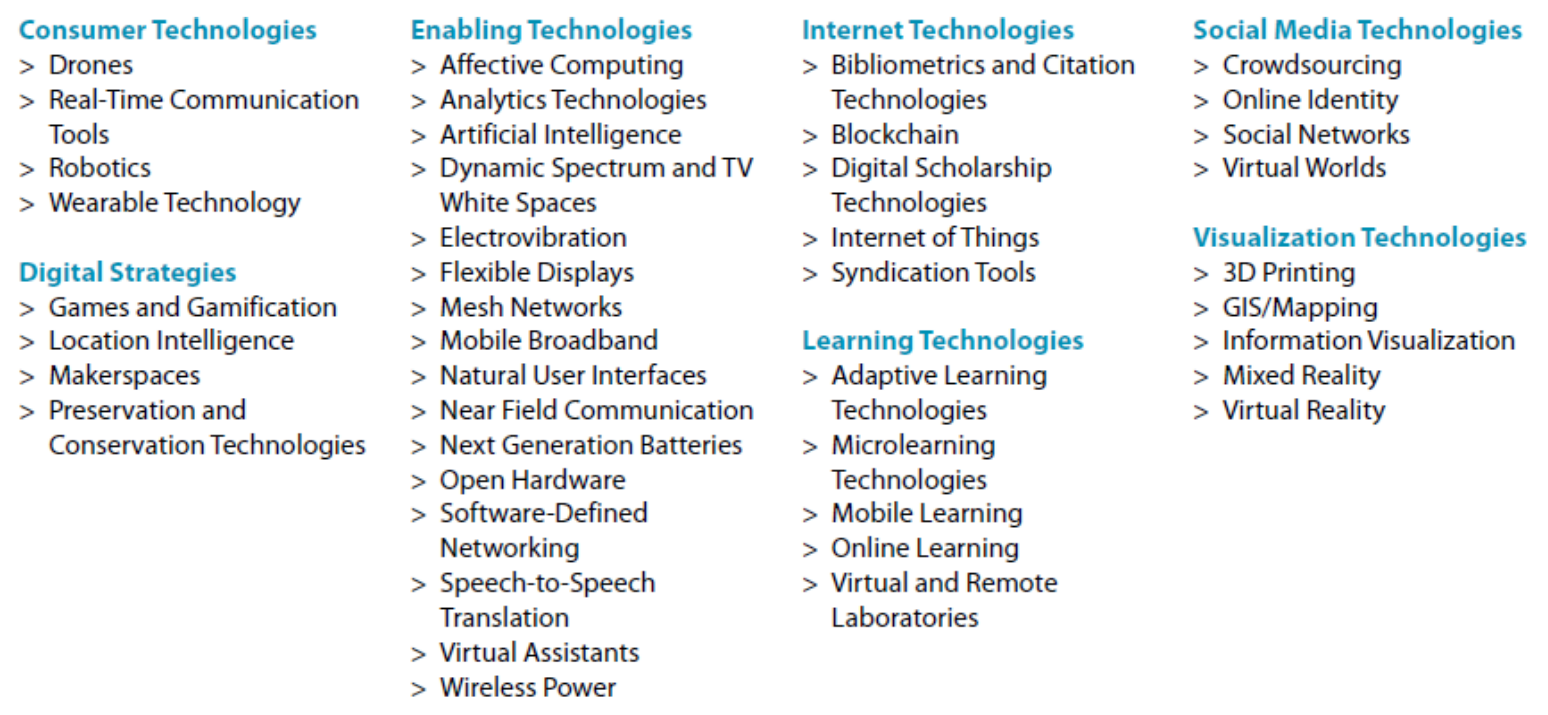 Rajawali Fight-X’34
PEMBELAJARAN   DI ERA REVOLUSI INDUSTRI  4. 0
Te c h n o lo g y
1.  Technology (classroom set) – when designed properly and used creatively – have been proven to increase effectiveness in learning
2.  Gamification, VR, AI will be presence in classroom, will promote 
independent and personalized learning, while still support team 
learning
3.  The use of internet (google and internet content) will be growing
rapidly
4.  Online learning (e-learning, simulation, moocs, etc.) will be (and already is) our daily bread.
5.  Robot will be growingly presence.  “… robots are better than humans at
teaching…”
The best ?
•	a combination of the best of what learning can be designed with the 
best of what technology can offer.
•   a combination of the best of what student can make use and learn from
the best technology can offer
OPTIMASI,   IMPLEMENTASI   KONSEP PEMBELAJARAN   MODEL DARING  SEBAGAI  ALTERNATIF PEMBELAJARAN   DI ERA REVOLUSI INDUSTRI  4. 0
---··   @
1784                                1870                                1969                              Today
EVOLUSI REVOLUSI INDUSTRI 4.0
ht t p s://t runovat e.com/blog/what -is -indust ry -4-0-and-why -it s-imp ortant /
OPTIMASI,   IMPLEMENTASI   KONSEP PEMBELAJARAN   MODEL DARING  SEBAGAI  ALTERNATIF
t.,   '!,
{>-fi
Rajawali Fight-X’34
PEMBELAJARAN   DI ERA REVOLUSI INDUSTRI  4. 0
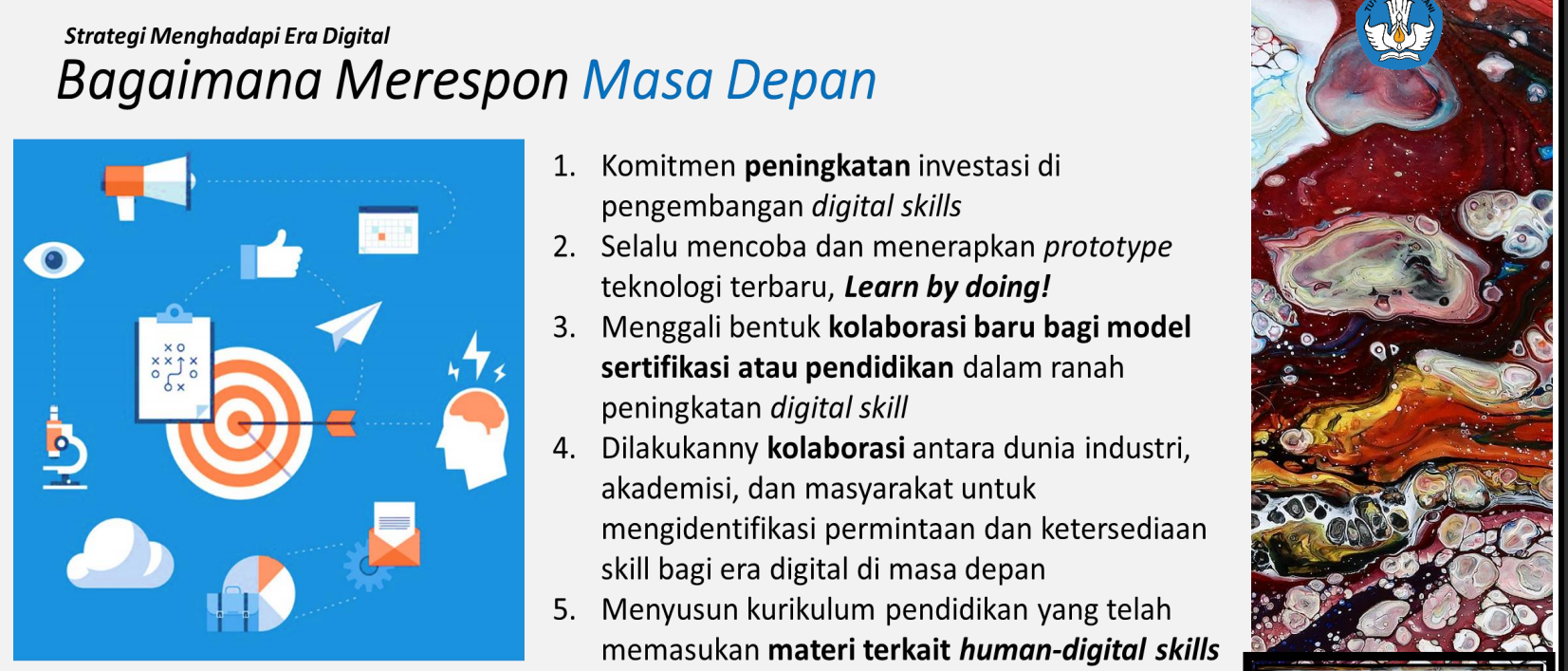 Indonesia Digital Report 2022
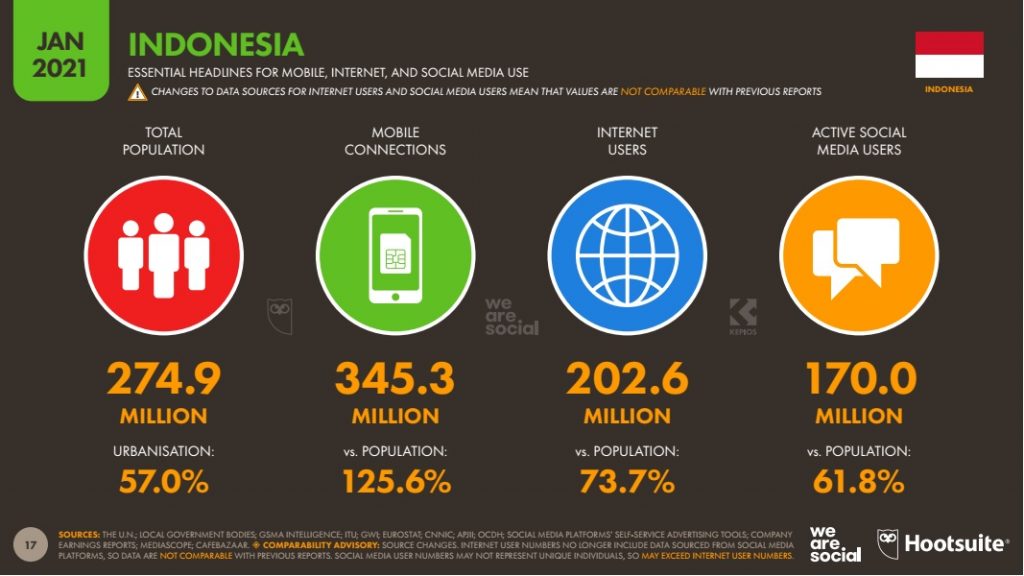 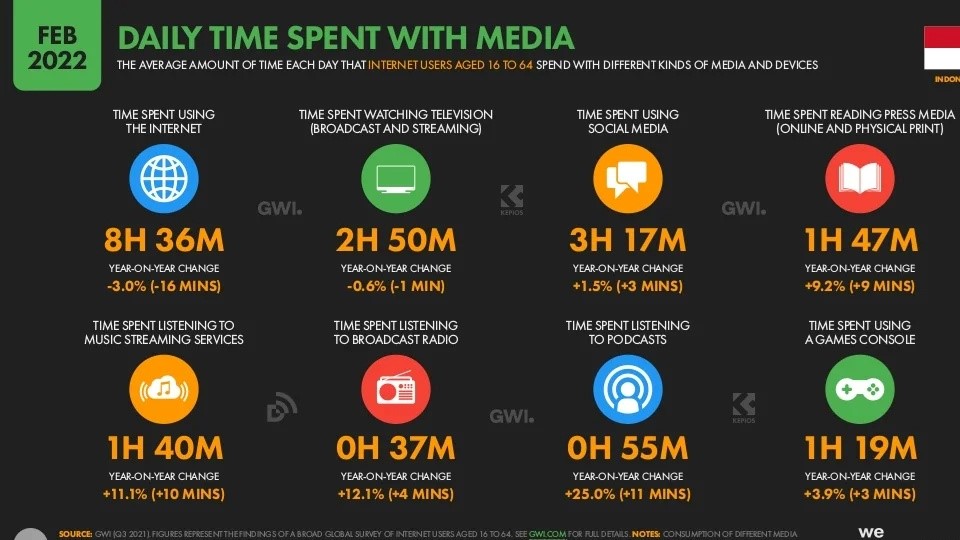 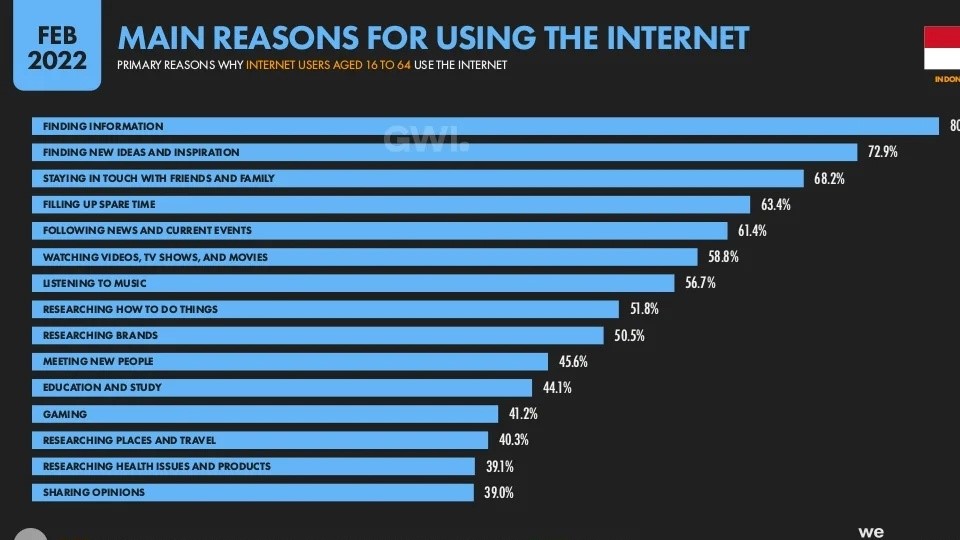 REAL SAAT INI MASA NEW NORMAL
Rajawali Fight-X’34
Pemanfaatan (sebelum Covid) masih belum optimal untuk pembelajaran
Pemanfaatan Internet
Media Sosial                                                                93%
Mencari Informasi                                                             85%
Hiburan (game, TV musik)                                                      75%
Memperoleh pembelajaran                                              61%
Mengakses Email                                41%
Pembelian Barang/Jasa                      25% 
Info Barang/Jasa                     24% 
Fasilitas Finansial             11%
Penjualan Barang/Jasa          6%
•
Penggunaan Internet oleh Pelajar
Pendidikan Tinggi ternyata masih
didominasi Media Sosial, Hiburan
dan Informasi.
Penggunaan untuk pembelajaran
sudah cukup tinggi
  Selama dan setelah Pandemi dapat diharapkan angka ini akan meningkat
Dapat disimpulkan mahasiswa secara penguasaan teknologi siap untuk belajar secara daring/jarak jauh berbasis online.
•
•
Sumber: Susenas, 2019 (diolah)
Kementerian Pendidikan da n Kebudaya an 36
Isu-isu yang dihadapi dari sisi Pengajar
Penguatan dari sisi Pengajar harus
difokuskan pada kemampuan
pengembangan konten dan penyelenggaraan – harus dipisahkan walau terkait dengan kapasitas IT dari Pengajar – terutama Pengajar Senior
Kualitas Pengajaran Daring kembali ke
masing-masing Pengajar

Pengajaran Daring masih sebatas
memindahkan konten (file PPT, PDF, Word) ke internet
Bila menggunakan teleconference, Pengajar menggunakan video conferencing seperti layaknya kelas biasa – tanpa upaya membuat partisipasi dan interaksi yang lebih sesuai untuk pembelajran jarak
jauh

Pembiayaan akses internet akan
berdampak pada partisipasi
mahasiswa, terutama bila pengajar terlalu terfokus pada penggunaan teleconference untuk sebatas mengganti tatap muka

Tata kelola diskusi online masih
belum terbentuk
Transisi ke Pengajaran Daring masih
bersifat individual – belum seragam
Hambatan yang dihadapi
pengajar di Indonesia juga
dihadapi oleh negara-negara lain
Kementerian Pendidikan da n Kebudaya an 37
3
Kementerian
Pendidikan dan
Kebudayaan
M. Samsuri
Kepala Biro Perencanaan Kemdikbud
Dampak dan Rekomendasi
Dampak Umum
Akselerasi adopsi teknologi dan informasi, khususnya untuk pembelajaran sudah
dilaporkan di berbagai kajian
0
1
Sejauh mana dampak penggunaan teknologi dan metode baru ini berdampak pada mutu
pembelajaran masih harus dikaji
0
2
Pendekatan pengembangan konten dan sistem pembelajaran daring yang masih terpisah -
pisah membuat konten pembelajaran tidak optimal dan mutu pembelajaran bervariasi
o Praktik yang sering terjadi hanyalah memindahkan materi ke bentuk atau penyimpanan online
o Menggunakan teleconference semata-mata sebagai pengganti tatap muka
o Pembiayaan akan meningkat (1 jam tatap muka dengan zoom bisa menghabiskan 500
MB data)
0
3
Permasalahan untuk anak berkebutuhan khusus secara umum belum tersentuh
0
4
Kementerian Pendidikan da n Kebudaya an 39
Rekomendasi untuk Pendidikan Tinggi dan Dosen
Konten Pembelajaran dan LMS
Kemdikbud, terutama Dirjen Dikti harus mendorong penguatan pengembangan konten pembelajaran jarak jauh berbasis online atau pengembangan Learning Management System (LMS) secara lebih sistematis dan terstruktur
Monitoring
Perguruan Tinggi wajib memastikan dosen-dosennya akrab dengan teknologi pembelajaran online
Kapasitas Internal
Untuk PT dengan kapasitas internal terbatas bisa memperoleh dukungan dari Universitas Terbuka sebagai salah satu aktor kunci PJJ.
Penyeragaman dan
Fleksibilitas
Penyeragaman media dan platform online di tingkat Universitas atau Fakultas disarankan tanpa menutup fleksibilitas sesuai kebutuhan masing-masing mata kuliah atau pengajar.
Kerjasama
Proaktif dan Inisiatif
Kerja sama intra Perguruan Tinggi antara Bidang
Ilmu Komputer atau terkait dengan fakultas-fakultas
lain untuk membangun sistem pembelajaran
dan/atau LMS
o Pelatihan dan evaluasi serta penjaminan mutu untuk
pengajar yang potensial untuk mengembangkan materi
PJJ secara mandiri
o Pendampingan untuk pengajar yang mengalami
kesulitan untuk mengembangkan materi PJJ secara
mandiri
Pengajar harus pro aktif dan
berinisiatif untuk lebih optimal
menggunakan media
pembelajaran Daring
Kementerian Pendidikan da n Kebudaya an 40
IMPLEMENTASI DIGITAL HUMANISM DALAM PEMBELAJARAN
Rajawali Fight-X’34
Tiga Kunci Membuat Bahan Ajar yang Memikat
Memberikan Tugas/Latihan di Kelas (Skenario1:MENGKLASIFIKASIKAN)
• Amatilah berbagai jenis dinosaurus yang anda ketahui.
fisiknya, klasifikan dinosaurus tersebut menurut pengamatan
• anda.
Sampaikan hasil pengamatan anda tersebut di depan kelas
• dengan menggunakan  aplikasi presentasi.
siswa-siswa lainnya. Diskusikan perbedaan  hasil tersebut.
mengelompokkan, mempresentasikan, mengemukakan, dan mempertahankan pendapat
Rajawali Fight-X’34
•
Dengan memperhatikan
bentuk
•
Bandingkan hasil anda dengan
Latihan ini secara tidak langsung membangun kompetensi siswa dalam hal mengamati,
Memberikan Tugas/Latihan di Kelas (Skenario 2: BERARGUMENTASI)
	Pilihlah  lima  pahlawan  nasiona l jaman   penjajah   Belanda   yang anda kenal.
    Pelajarilah  sejarah  kehidupannya
melawan penjajahan  Belanda.
	Menurut  analisa  anda,  siapakah yang paling dianggap merepotkan Belanda?
    Kemukakan   hasil   alasan   anda
tersebut kepada rekan-rekan lain dimuka  kelas   dengan menyertakan bukti referensi yang diperoleh via internet.
    Jawab lah   pertanyaan   yang   ada
didalam kelas.
Latihan ini secara tidak langsung membangun kompetensi siswa dalam hal mengenal, mempelajari, mengkaji, berempati, mengemukakan pendapat, dan berargumentasi
Rajawali Fight-X’34
4/18/16                                                                                    Kurikulum Indonesia Digital Learning                                                                                             97
Memberikan Tugas/Latihan di Kelas (Skenario3:MENGKAJI FENOMENA)
•  Amatilah selama tiga bulan penuh fluktuasi rupiah terhadap dolar yang beritanya diinformasikan oleh sebuah
•  surat kabar elektronik (online).
Lakukan kajian sederhana, faktor-faktor apa saja mempengaruhi fluktuasi tersebut dipandang dari berbagai
•  berita utama nasional dan
kabar tertentu.
•  Tentukan 5 (lima) faktor yang sangat
penurunan nilai rupiah terhadap dolar tersebut.
Tuliskan dalam bentuk laporan singkat
erenung, memahami, mengidentifikasi, mengelompokkan, menghitung, dan menyajikan
OPTIMASI,   IMPLEMENTASI   KONSEP PEMBELAJARAN   MODEL DARING  SEBAGAI  ALTERNATIF
internasional yang diberitakan surat
mempengaruhi kenaikan dan
Latihansaintui sheaclaarma taidnauknltaunkgsduidnigsmkuesmikbaanndgui n kompetensi siswa dalam hal mengamati, membaca,
m kelas.
Rajawali Fight-X’34
PEMBELAJARAN   DI ERA REVOLUSI INDUSTRI  4. 0
Memberikan Tugas/Latihan di Kelas (Skenario4:MENGHAYATI PERISTIWA)
• Tanyakan kepada ibu bagaimana 
menjelang  kelahiran anda di klinik
atau rumah sakit bersalin.
• Tanyakan pula kepada ayah bagaimana perasaan hatinya sesaat setelah anda lahir.
dan ayah dengan menggunakan
• telepon genggam.
anda tersebut, dan bacakan di hadapan kedua orang tua.
Latihan ini secara tidak langsung membangun kompetensi siswa dalam hal menanyakan pendapat, membayangkan peristiwa, merekam kejadian, menulis cerita, dan menghargai kehidupan
Rajawali Fight-X’34
perasaan hatinya sesaat
•
Rekamlah wawancara dengan ibu
Buatlah tulisan hasil wawancara
Memberikan Tugas/Latihan di Kelas (Skenario5:MENIKMATI KEINDAHAN)
•  Bangunlah  pagi-pagi,  dan keluarlah ke luar rumah.
sebuah obyek yang menarik
•  perhatian anda.
Susunlah sebuah puisi sederhana
•  yang menggambarkan  kekaguman
Pakailah kata-kata berikut ini dalam
puisi anda: “Sang Pencipta”,  “indah”,
“mulia”,  “seandainya”,  dan “tiada”. 
Ketiklah hasil puisi anda dan 
unggahlah ke internet agar dapat
Ldaitnihikamn ianti isbecaanryaatkidoarkalnangg. sung membangun kompetensi siswa dalam hal mengamati,
merasakan, menggambarkan, mencurahkan isi hati, menghargai keindahan, dan menulis puisi
Rajawali Fight-X’34
•
Lihatlah alam sekitar, dan carilah
anda terhadap obyek tersebut.
•
“syukur ”, “hatiku”, “sungguh”,
Memberikan Tugas/Latihan di Kelas (Skenario 6: MENDENGARKAN)
• Carilah sebuah film mengenai kehidupan seorang pahlawan nasional yang pernah diangkat ke layar perak di internet.
hingga akhir.
Simaklah setiap kali sang tokoh berbicara dan memberikan
• nasehat kepada orang lain.
Tulislah 10 (sepuluh) nasehat
beliau yang anda anggap sangat
relevan untuk tetap diikuti generasi muda saat ini.
Latihan ini secara tidak langsung membangun kompetensi siswa dalam hal mencari, memilih, menonton, mendengarkan, menyimak, menetapkan, menilai, dan menyajikan kata-kata bermakna
Rajawali Fight-X’34
•
Tontonlah film tersebut dari awal
•
Memberikan Tugas/Latihan di Kelas (Skenario 7: BEKERJASAMA)
•  Buatlah sebuah kelompok yang terdiri dari 8 orang.
sandiwara mengenai perdebatan antara Golongan Tua (diwakili oleh 3 orang) dan Golongan Muda (diwakili oleh 3 orang) pada saat Indonesia
kemerdakaannya.
Buatlah sebuah film dokumenter
•  berdurasi 10 menit mengenai 
perdebatan tersebut yang disutradarai dan direkam oleh anggota kelompok ke
Unggahlah video tersebut ke internet
m dan simaklah pendapat orang lain rjasama, empati, menerima kritikan, dan berkreasi
Rajawali Fight-X’34
•
Kembangkan sebuah skenario
•
dahulu ingin memproklamirkan
7 dan 8.
Latihan ini secara tidak langsung membangun kompetensi siswa dalam hal berdiskusi, engintepretasikan, membagi peran, ke
mengenai hasil karya tim anda
Memberikan Tugas/Latihan di Kelas (Skenario 8: MERENCANAKAN)
•  Studi Kasus: seorang petualang ingin bersepeda lintas sumatera melewati semua ibukota provinsi yang ada. Buatlah rencana jalur perjalanan dengan pertimbangan sebagai berikut: melewati kantor gubernur, melewati sebuah hotel bintang tiga, melewati tempat wisata terkemuka di provinsi tersebut dan melewati minimum dua wilayah kota/kabupaten  di provinsi
•  terkait.
Bentuklah sebuah kelompok dengan
•  anggota 3 (tiga) orang.
Kemukakan rencana perjalanan anda, dan buktikan bahwa rute tersebut adalah yang terpendek (dengan menggunakan data dari internet).
Latihan ini secara tidak langsung membangun kompetensi siswa dalam hal berdiskusi, berhitung, mengambil keputusan, merencanakan, mempresentasikan, mengukur, dan berkompetisi
103
Rajawali Fight-X’34
Memberikan Tugas/Latihan di Kelas (Skenario 9: BEREKSPERIMEN)
Setiap warna memiliki nomor (kode).
warna sehingga menghasilkan warna yang paling mendekati untuk:
1. Wa rna pohon beringin pa da perisai l ambang
nega ra Burung Ga ruda Pancasila ;
2. Wa rna kuning pa da salah satu lingkaran
bendera Olimpiade;
3. Wa rna mera h pa da logo ma ska pai Lion Air;
4. Wa rna biru pada logo resmi Nokia ; da n
5. Wa rna uta ma Pa rta i Hanura .
•  Catat dan laporkan warna apa saja yang dicampurkan, dan cari kode warna tersebut sesuai dengan standar nasional.
Latihan ini secara tidak langsung membangun kompetensi siswa dalam hal bereksperimen, berlogika, berhitung, mengukur, mengira-ngira, melihat fenomena, dan mengamati
Rajawali Fight-X’34
•
Lakukan percampuran antara sejumlah
Memberikan Tugas/Latihan di Kelas (Skenario 10: MENGASAH LOGIKA)
•  Unduhlah permainan bernama MASTER
MIND dari komputer.
•  Tebaklah 4 (empat) warna yang tersusun 
secara acak oleh komputer, dimana untuk 
setiap usaha, akan diberikan petunjuk 
sebagai berikut:
Ø  Pi n hita m untuk setia p tebakan ya ng benar
Ø  Pi n putih untuk setia p teba ka n ya ng benar wa rna ta pi salah posisinya
•  Pastikan anda dapat menebak kesepuluh 
warna tersebut dengan benar dengan
(berdasarkan kajian logika pentunjuk sebelumnya).
Latihan ini secara tidak langsung membangun kompetensi siswa dalam hal menganalisa, mengkaji,
berlogika, menyusun strategi, berpacu dengan waktu, membayangkan, dan menetapkan
Rajawali Fight-X’34
wa rna dan posisinya
maksimum sepuluh percobaan
Memberikan Tugas/Latihan di Kelas (Skenario11: MENGAMBIL KEPUTUSAN)
•  Studi Kasus: ada tiga cara melaku perjalanan dari satu tempat ke te di Indonesia, melalui darat (mobi kereta api), laut (kapal laut), dan (pesawat terbang). Jadwal dan ha transportasi-nya  dapat dilihat pad situs internet. Jika dua orang sah masing-masing  tinggal di Medan Maluku Utara ingin bertemu pad
31 Desember 2016  di kota Yogya dimana keduanya dapat mulai m transportasi  paling cepat pada ta Dmeasseinmgbmere2r0e1k6a,dmenogdaen tmraenmsppoerrtt 
upnasuyranEFgEdKiTrIeVkIoTmASen(tdeapsaikt awnaukntutu) EFISIENSI (hemat waktu dan biay
Latihan ini secara tidak langsung membangun kompetensi siswa dalam hal menganalisa, mencari, mengkaji, menyusun strategi, mengukur, menghitung, dan mengambil keputusan
Rajawali Fight-X’34
kan
mpat lain l atau udara
rga
a berbagai
abat yang dan
a tanggal karta, elakukan nggal 26 asi seperti k masing-
imbangkan
dan
a) ?
Memberikan Tugas/Latihan di Kelas (Skenario 12: BERKOMUNIKASI)
•  Pilihlah sebuah kejadian di sekitar yang anda anggap sebagai peristiwa mengharukan.
•  Tulislah sebuah “script ” yang akan 
dibacakan seandainya anda adalah 
seorang pembaca berita televisi.
•  Dengan dibantu seorang teman, lakukan 
proses rekaman sebagaimana acara 
sebuah berita dimana anda membacakan 
“script ” yang disusun.
•  Unggahlah hasil rekaman tersebut ke 
Youtube dan berikan alamat tautannya 
(link) ke teman-teman di kelas untuk 
diberikan komentar.
Latihan ini secara tidak langsung membangun ko
memainkan peran, mengemukakan pendapat, menulis, membaca, dan menyiarkan informasi
Rajawali Fight-X’34
mpetensi siswa dalam hal mengamati,
Memberikan Tugas/Latihan di Kelas (Skenario 13: MENGHITUNG)
•  Mintalah file sebuah “spreadsheet” yang berisi seratus data yang diambil dari kumpulan Kartu Tanda Penduduk (disediakan oleh guru).
•  Berdasarkan  data tersebut, jawablah
pertanyaan berikut ini:
1.   Berapa rata-rata usia keseratus orang 
tersebut pada tanggal 1 Januari 2020?
2.   Ada berap a persen jumlah individu y ang 
tergolong k ategori “pemuda”? ( menurut 
Undang-Undang  Kepemudaan)
3.   Manakah  yang lebih banyak, jumlah laki- 
laki beragama Islam dengan jumlah orang yang berstatus menikah?
Latihan ini secara tidak langsung membangun kompetensi siswa dalam hal menghitung, menganalisa, mengurutkan data, membandingkan informasi, dan mengolah statistik
OPTIMASI,   IMPLEMENTASI   KONSEP PEMBELAJARAN   MODEL DARING  SEBAGAI  ALTERNATIF
Rajawali Fight-X’34
PEMBELAJARAN   DI ERA REVOLUSI INDUSTRI  4. 0
Memberikan Tugas/Latihan di Kelas (Skenario14: MENGUASAI KOSAKATA)
•  Akseslah situs internet yang menyediakan fitur “Teka Teki Silang ”.
•  Pilihlah salah satu jenis teka teki silang berbahasa Indonesia, dan isilah seluruh tantangan pertanyaannya  (mendatar vs. menurun) sehingga semua kotak kosong
•  terisi dengan huruf.
ada untuk memastikan kebenarannya. Lakukan proses tersebut secepat mungkin
(berpacu dengan waktu), sebagaimana
layaknya anda sedang berlomba mengisi
teka teki silang tingkat nasional.
Latihan ini secara tidak langsung membangun kompetensi siswa dalam hal membaca, menguasai kosa kata dan pengetahuan umum, menentukan strategi, berbahasa, dan menulis
4/18/16
Rajawali Fight-X’34
Cocokkan jawaban anda dengan kunci yang
•
Memberikan Tugas/Latihan di Kelas (Skenario15: BERKREASI DAN BERINOVASI)
Ambillah 5 (lima) lembar kertas ukuran A4
•   berwarna putih.
Dengan menggunakan  kertas-kertas
• 	tersebut, buatlah suatu karya dengan cara melipat, menggunting,  merobek, menyambung,  dan lain-lain agar kertas- kertas tersebut membentuk 3 (tiga) buah prototip hewan atau binatang yang ada di alam Indonesia.
• 	Anda tidak boleh menggunakan alat apa pun sebagai tambahan kecuali pensil atau spidol untuk menorehkan pola atau
mewarnai kertas yang ada.
•   Potretlah dan presentasikan hasil karya
anda tersebut di hadapan rekan-rekan yang
ada di kelas.
Latihan ini secara tidak langsung membangun kompetensi siswa dalam berimajinasi, berkreasi, berinovasi, menggambar, mencari solusi, dan mempresentasikan ide-ide yang dimilikinya
Rajawali Fight-X’34
Memberikan Tugas/Latihan di Kelas (Skenario16: MENCIPTAPROTOTIP)
•  Pada hari minggu, jalan-jalanlah keliling lingkungan tempat anda berada.
•  Carilah sebuah obyek pariwisata tiga dimensi yang kerap menjadi tempat orang berlibur atau berkunjung (misalnya: patung, jembatan, bangunan, air terjun, dan lain-
•  lain).
tersebut dengan menggunakan  tanah liat 
atau bahan-bahan lainnya seperti gips, 
kertas karton, kaleng, karet, dan lain-lain.
Presentasikan hasil karya anda tersebut 
bersama-sama dengan rekan lainnya dalam 
sebuah acara pameran seni sekolah – dan 
rekamlah dalam bentuk video yang 
selanjutnya akan diunggah ke Youtube.com.
Latihan ini secara tidak langsung membangun kompetensi siswa dalam berimajinasi, berkreasi, berinovasi, bekerja sama, mencari solusi, dan mempresentasikan ide-ide yang dimilikinya
Rajawali Fight-X’34
Buatlah miniatur benda tiga dimensi
•
Memberikan Tugas/Latihan di Kelas (Skenario 17: BEROLAH RAGA)
•  Carilah waktu di hari libur untuk
berbincang-bincang  dengan orang tua (ayah
atau ibu).
•  Tanyakan kepada mereka, permainan apa yang dialaminya pada saat mereka masih berada di sekolah dasar dahulu.
•  Pelajarilah permainan tersebut, dan ajaklah 
kedua orang tua beserta adik kakak atau 
teman memainkannya bersama anda.
•  Tuliskanlah aturan permainan tersebut, dan 
ajaklah teman-teman di sekolah 
memainkannya di tengah-tengah masa 
istirahat.
•  Ambillah foto dan/atau video peristiwa 
tersebut, dan unggahlah ke Youtube.com.
Latihan ini secara tidak langsung membangun kompetensi siswa dalam bekerjasama, bermain, empati, bergembira, berolah raga, dan bersilatirahmi dengan berbagai pihak/kalangan di sekolah
112
Rajawali Fight-X’34
Memberikan Tugas/Latihan di Kelas (Skenario 18: MEMPREDIKSI)
•  Pilihlah lima negara sebagai basis
pengamatan, dimana kelima negara
di dunia ini.
•  Carilah jumlah penduduk di negara
tersebut pada tahun 1950, 1960, 1970,
1980, 1990, 2000, dan 2010.
•  Berdasarkan tren pertumbuhan tersebut (dan dengan mempelajari situasi yang ada di negara masing-masing), buatlah perkiraann yang logis terkait dengan jumlah penduduk kelima negara tersebut di tahun 2020, 2050, dan 2100.
•  Bandingkan hasil perhitungan anda tersebut dengan rekan-rekan lain di kelas, dan diskusikan penyebab perbedaannya.
Latihan ini secara tidak langsung membangun kompetensi siswa dalam menghitung, mempelajari, menganalisa, mengkaji, memprediksi, mempresentasikan, dan mempertahankan pendapat
Rajawali Fight-X’34
tersebut mewakili lima benua yang ada
Memberikan Tugas/Latihan di Kelas (Skenario 19: MENGKOMPARASI)
•  Carilah sepuluh bangunan tertinggi di dunia.
•  Bandingkanlah satu dengan lainnya, dan 
berilah score atau nilai (misalnya dalam 
rentang 1-10) untuk aspek-aspek berikut ini:
1. Biaya pengembangan
2. Waktu pembangunan
3. Desain arsitektur bangunan
4. Fungsi dan kegunaan
5. Kapasitas residensi
6. (tambahkan lima kriteria anda sendiri)
•  Berikan bobot penilaian pada masing-masing kriteria yang ada
•  Nilailah setiap bangunan tersebut untuk mendapatkan score terbaik.
Latihan ini secara tidak langsung membangun kompetensi siswa dalam mengamati, mencari informasi, mengkategorisaasi, menilai, menghitung, membandingkan, dan memutuskan
Rajawali Fight-X’34
Memberikan Tugas/Latihan di Kelas (Skenario 20: MENIKMATI SENI)
•  Carilah sebuah 3 (tiga) buah karya lukisan dari
•  Pandanglah baik-baik karya tersebut, dan jawablah pertanyaan berikut ini:
1.   Apa kes a n yang a nda peroleh ketika melihat ka rya ters ebut?
2.   Menurut pa nda nga n a nda, pes an a pa ya ng ingin
dis a mpaika nolehs a ng ma estroda ri ka rya ters ebut?
3.   Ha l a pa di da lam lukisa ntersebutya ng pa ling menarik
perha tian a nda? Menga pa?
•  Dengan segala kemampuan anda, cobalah membuat gambar yang mirip dengan lukisan tersebut (duplikasi).
•  Pindai atau scan-lah hasil karya anda tersebut dan presentasikan di hadapan kelas dan bacakan jawaban anda terkait dengan tiga pertanyaan di atas.
Latihan ini secara tidak langsung membangun kompetensi siswa dalam mengamati, merenung, menikmati, merasakan, berempati, mengutarakan pendapat, membayangkan, dan menggambar
Rajawali Fight-X’34
maestro seni Indonesia di masa lalu.
HYPERCONTENT DALAM INOVASI PEMBELAJARAN
OPTIMASI,   IMPLEMENTASI   KONSEP PEMBELAJARAN   MODEL DARING  SEBAGAI  ALTERNATIF PEMBELAJARAN   DI ERA REVOLUSI INDUSTRI  4. 0
Kenapa Kuliah Online?
BEBERAPA TOOLS DALAM MEDIA
PRSENTASI       PENGOLAH GAMBAR       ANIMASI     PENGOLAH SUARA MULTIMEDIA
Ms . PowerPoint,            Corel , Photos hop,             Flas h, SWiSH,                AudioRecorder,                 Movie Maker, 
Open Office                         Firework                     3DMax,  Blender             AudaCity, Adobe             Adobe Premiere,
Impres s , Apple                                                                                                          Audition                     Pinnacle Studio, 
Keynote, Adobe                                                                                                                                                   Camtas ia,
Encore, Prezi                                                                                                                                                      Storyline,
Articulate
OPTIMASI,   IMPLEMENTASI   KONSEP PEMBELAJARAN   MODEL DARING  SEBAGAI  ALTERNATIF PEMBELAJARAN   DI ERA REVOLUSI INDUSTRI  4. 0
64
PENCARIAN SUMBER & PENGELOLAAN BAHAN AJAR
Penggunaan dan tata kelola Email yang baik 
Pemanfaatan Cloud Google Drive 
Pemanfaatan Cloud Penyimpanan  lainnya
Membuat Link dan QPR ( https://carisinyal.com/cara- 
memperpendek-link/  )
https://is.gd/ https://tiny.cc/ 
https://app.bitly.com/Bj7o0dqYEeV/bitlinks/2YCuF93
OPTIMASI,   IMPLEMENTASI   KONSEP PEMBELAJARAN   MODEL DARING  SEBAGAI  ALTERNATIF PEMBELAJARAN   DI ERA REVOLUSI INDUSTRI  4. 0
PENCARIAN SUMBER & PENGELOLAAN BAHAN AJAR
Buat test online/permainain refresh 
Kahoot.com/ 
https://www.proprofs.com/games/ 
quizizz.com
Buat Video Conference
Zoom.US
zoom cloud meeting
OPTIMASI,   IMPLEMENTASI   KONSEP PEMBELAJARAN   MODEL DARING  SEBAGAI  ALTERNATIF PEMBELAJARAN   DI ERA REVOLUSI INDUSTRI  4. 0
PENCARIAN SUMBER & PENGELOLAAN BAHAN AJAR
Meencari buku online
WWW.pdfdrive.com 
WWW.pdfdrive.net 
Situs yang dilarang
http://sci-hub.tw/
OPTIMASI,   IMPLEMENTASI   KONSEP PEMBELAJARAN   MODEL DARING  SEBAGAI  ALTERNATIF PEMBELAJARAN   DI ERA REVOLUSI INDUSTRI  4. 0
PEMANFAATAN TOOLS BERBASIS TIK 
Emulator :  https://jalantikus.com/ti ps/ emulator-androi d-terbaik/ 
Video Conference :   www.zoom.us
Multimedia Tools :  https://www.ispringsolutions.com/i spring-
free/download
Presentasi online
Tools Untuk Membuat Presentasi Online, Video dan Animasi
Prezi  https://Prezi.com
Haiku Deck  https://www.haikudeck.com/
Google Slides  https://docs.google.com/ present ation/u/0/ Slides  https://slides.com/
Visme   https://www.visme.co/ PowToon 
https://www.powtoon.com/home/? Empressr  
http://www.pearltrees.com/ RawShorts 
https://www.rawshorts.com/ VideoScribe  
https://www.videoscri be.co/en/ SlideShare  
https://www.slideshare.net/
OPTIMASI,   IMPLEMENTASI   KONSEP PEMBELAJARAN   MODEL DARING  SEBAGAI  ALTERNATIF PEMBELAJARAN   DI ERA REVOLUSI INDUSTRI  4. 0
PEMANFAATAN TOOLS BERBASIS TIK
SITUS MENGECEK PLAGIAT
https://www.turnitin.com/ 
https://unicheck.com/ 
https://www.copyscape.co m/ 
http://en.writecheck.co m/ 
https://www.scanmyessay.com/ 
www.plagtracker.com 
https://www.plagscan.co m/en/
http://www.dustball.com/ cs/ plagiarism.checke
http://www.plagiarismchecker.com/ 
https://www.duplichecker.com/ 
https://smallseotools.com/pl agi arism- 
checkehttps://www.duplichecker.com/    
r/
OPTIMASI,   IMPLEMENTASI   KONSEP PEMBELAJARAN   MODEL DARING  SEBAGAI  ALTERNATIF PEMBELAJARAN   DI ERA REVOLUSI INDUSTRI  4. 0
PEMANFAATAN TOOLS BERBASIS TIK
AKSES JURNAL
Microsoft  https://academic.microsoft.com/ Academia.edu  https://www.academia.edu/ Research Gate https://www.researchgate.net/ Google Scholar  https://scholar.google.co.id/ ProQuest https://www.proquest.com/
Ebsco  https://www.ebsco.com/ ScienceDirect https://www.sciencedirect.com/ lipi http://lipi.go.id/
springer   https://link.springer.com/
OPTIMASI,   IMPLEMENTASI   KONSEP PEMBELAJARAN   MODEL DARING  SEBAGAI  ALTERNATIF PEMBELAJARAN   DI ERA REVOLUSI INDUSTRI  4. 0
Beragam
Format
Penyajian
Materi
Video Interaktif
H5P, flipgrid, 
edpuzzle, youtube
Podcast
Caster.fm, anchor.fm, SoundCloud, WA Voice
T ext
PDF+, Sway, Gslide, 
Text WA
Infografis
Canva, Piktochart,
visme, ease.ly
Tools Untuk
Aktivitas Belajar
Video Interaktif
H5P,  flipgrid,  edpuzzle
Kolaborasi
Google Sheet, Office 365,
Padlet
Kuis
Quiziz, Kahoot, Mentimeter, Slido, Quizlet, Proprofs
Online Meeting
Zoom, Microsoft Teams, Google Meet, Jitsi, Big Blue Button, Umeetme, Lark
Ujian
Exam.net, Asigment Moodle, Online Form
DIGITAL  HUMANISM – REVOLUSI PENDIDIKAN
Rajawali Fight-X’34
Tips agar bahan ajar elektronik mudah dipahami
Menjalankan Aspek Pedagogi PEMBELAJARAN AKTIF (1)
DARI   keaktifan dipicu oleh perintah guru
MENJADI   keaktifan dipicu oleh sistem yang dikembangkan
•  Buatlah jejaring antar komputer yang diinstalasi oleh aplikasi yang dapat dipergunakan oleh peserta didik secara
•  simultan Gunakan 
aplikasi berbasis 
kompetisi sebagai 
pemicu interaksi 
aktif
Interaksi intensif dan efektif antara guru dengan peserta didik merupakan kunci dari penguasaan terhadap kompetensi yang dituju, karena dalam kondisi inilah proses pembelajaran terjadi
Rajawali Fight-X’34
Menjalankan Aspek Pedagogi PEMBELAJARAN AKTIF (2)
DARI   instruksi diberikan secara seragam ke seluruh kelas
MENJADI   instruksi diberikan secara variatif ke kelompok
•  Instalasilah permainan simulasi yang memiliki sejumlah skenario situasi kondisi yang berbeda
Biarkan masing-masing kelompok berkonsentrasi menyelesaikan masalah spesifik yang diberikan kepadanya
Dalam kehidupan, terdapat banyak situasi-kondisi berbeda yang membutuhkan solusi beragam akan permasalahan yang dihadapi – dimana perlu pendekatan kelompok untuk menyelesaikannya
OPTIMASI,   IMPLEMENTASI   KONSEP PEMBELAJARAN   MODEL DARING  SEBAGAI  ALTERNATIF
•
Rajawali Fight-X’34
PEMBELAJARAN   DI ERA REVOLUSI INDUSTRI  4. 0
Menjalankan Aspek Pedagogi PEMBELAJARAN AKTIF (3)
DARI   tidak banyak variasi kegiatan/aktivitas di kelas
MENJADI   beraneka ragam skenario kegiatan yang menarik
•  Pilih dan instalasilah permainan yang melibatkan seluruh peserta didik secara bersama-sama
Berikan tantangan permainan yang menarik dengan tingkat kesulitan yang berbeda-beda sebagai bentuk variasi
Skenario yang relevan dan kontekstual dengan kenyataan sehari-hari akan membantu peserta didik memahami untuk apa ilmu yang diberikan dipelajari dan diterapkan dalam dunia nyata
Rajawali Fight-X’34
•
Menjalankan Aspek Pedagogi PEMBELAJARAN AKTIF (4)
DARI   kecepatan belajar tergantung dari agenda program
MENJADI   kecepatan belajar tergantung dari peserta didik
•  Carilah aplikasi permainan petualangan yang memungkinkan setiap siswa untuk melakukan
•  proses eksplorasi
yang menjadi target 
akhir dari setiap 
peserta didik yang 
terlibat
Setiap individu memiliki talenta dan gaya belajarnya masing-masing yang akan menentukan tingkat kecepatan dan model pembelajaran yang diadopsi dan diinternalisasi oleh dirinya
Rajawali Fight-X’34
Berikan tantangan
Menjalankan Aspek Pedagogi KOLABORATIF (1)
DARI   fokus dan berorientasi pada individu
MENJADI   fokus dan berorientasi pada kerjasama kelompok/tim
•  Carilah aplikasi permainan yang menuntut adanya kerjasama antar sejumlah individu
untuk mengatasi suatu
•  persoalan/tantangan 
Pastikan seluruh 
anggota memahami 
obyektif bersama yang 
harus tercapai
Sebagai mahluk sosial, setiap individu perlu memiliki kemampuan dalam bekerja sama secara tim/kelompok – terutama dalam menghadapi berbagai persoalan kehidupan sehari-hari
Rajawali Fight-X’34
Menjalankan Aspek Pedagogi KOLABORATIF (2)
DARI   menganggap peserta didik sebagai kumpulan individu yang homogen
MENJADI   menganggap peserta didik sebagai kumpulan individu yang heterogen
•  Terapkan aplikasi komputer yang dapat dikastemisasi oleh masing-masing individu
Berikan sejumlah pilihan menu yang menantang setiap individu untuk memecahkan masalah tertentu
Adalah merupakan suatu kenyataan bahwa dalam kehidupan akan dijumpai beraneka ragam komunitas yang berbeda, dengan tingkat kebutuhan dan kepentingan beragam
Rajawali Fight-X’34
•
Menjalankan Aspek Pedagogi KOLABORATIF (3)
DARI   peserta didik fokus pada pencapaian dirinya semata
MENJADI   peserta didik saling bekerjasama dan memberikan dukungan
•  Instalasilah aplikasi permainan yang harus dimainkan secara kolaboratif oleh beberapa individu
Jalankan aplikasi permainan tersebut yang membutuhkan keterlibatan aktif para penggunanya
Dapat bekerjasama dengan orang lain seara baik dan efektif merupakan kompetensi yang sangat menentukan berhasil tidaknya seorang individu mencapai cita-cita atau karir yang diinginkkan
Rajawali Fight-X’34
•
Menjalankan Aspek Pedagogi KREATIVITAS (1)
DARI   menggunakan bahan pembelajaran yang telah dihasilkan
MENJADI   menghasilkan bahan pembelajaran secara kolektif
•  Berikan tugas kepada peserta didik untuk menghasilkan sebuah konten pembelajaran tertentu
Dengan aplikasi yang dimilikinya, masing- masing peserta didik diharuskan membuat produk hasil karyanya masing-masing
Pada dasarnya, pembelajaran merupakan proses tanpa henti dalam mencari jawaban terhadap berbagai pertanyaan yang dijumpai sehari-hari untuk meningkatkan kualitas kehidupan manusia
Rajawali Fight-X’34
•
Menjalankan Aspek Pedagogi KREATIVITAS (2)
DARI   menerapkan jawaban yang telah diketahui sebelumnya
MENJADI   mencari solusi baru dan alternatif terhadap persoalan yang ada
•  Pergunakan aplikasi software yang berisi tantangan untuk menyelesaikan permasalahan sehari-
•  hari
“dilematis” 
dipersiapkan sebagai 
bentuk variasi 
persoalan
Dunia berkembang dan berubah dari hari ke hari, sehingga secara kontinyu akan melahirkan berbagai fenomena dan persoalan baru yang perlu dicarikan jalan pemecahannya
Rajawali Fight-X’34
Berbagai skenario
Menjalankan Aspek Pedagogi INTEGRATIF (1)
DARI   ada batasan nyata antara teori dan praktek
MENJADI   mengintegrasikan teori dan praktek
•  Instalasilah program permaianan yang memimikkan dunia nyata
tersebut dengan pencapaian obyektif
yang telah ditetapkan sebelumnya
Sebagaimana layaknya mata uang, teori dan praktek merupakan dua sisi berbeda yang saling melengkapi, karena sifatnya yang tidak dapat dipisahkan satu dan lainnya dalam kehidupan
Rajawali Fight-X’34
•
Jalankan program
sebuah skenario
Menjalankan Aspek Pedagogi INTEGRATIF (2)
DARI   dibatasi oleh ruang lingkup subyek pembelajaran
MENJADI   melibatkan relasi inter dan lintas subyek pembelajaran
•  Cari dan instalasilah software permainan yang melibatkan berbagai unsur/aspek pembelajaran
•  sekaligus
Berikan skenario yang mengarah pada pencarian solusi optimum yang melibatkan banyak
Dalam menghadapi dan menyelesaikan berbagai masalah kehidupan, sumber daya ngetahuan dan kemampuan di berbagai bidang ilmu yang relevan dengan permasalahan yang dihadapi
Rajawali Fight-X’34
diperlukan pe
Menjalankan Aspek Pedagogi INTEGRATIF (3)
DARI   berbasis disiplin atau subyek ilmu yang dipelajari
MENJADI   bersifat tematik, melibatkan berbagai domain ilmu pengetahuan
•  Carilah tema yang sedang tren pada saat ini
•  Kembangkan aplikasi 
yang terkait secara 
langsung dengan
tersebut untuk dioperasikan oleh peserta didik dalam kegiatan pebelajaran
Ada banyak tema-tema kehidupan yang memerlukan beragam solusi pemecahan yang membutuhkan berbagai pendekatan ilmu secara terpadu dan integratif
Rajawali Fight-X’34
fenomena tren
Menjalankan Aspek Pedagogi INTEGRATIF (4)
DARI   subyek diajarkan oleh satu guru
MENJADI   tema diajarkan oleh tim/kelompok guru
•  Jalankan aplikasi yang di dalamnya terdapat berbagai fitur yang saling berpengaruh satu dan lainnya
Libatkan beberapa instruktur sekaligus untuk menjelaskan maksud dari fitur yang berbeda-beda tersebut
Setiap orang memiliki spesialisasi dan kompetensinya masing-masing, dimana kerjasama antara mereka akan melahirkan berbagai inovasi dan hal-hal yang berkualitas dan mengagumkan
OPTIMASI,   IMPLEMENTASI   KONSEP PEMBELAJARAN   MODEL DARING  SEBAGAI  ALTERNATIF
•
Rajawali Fight-X’34
PEMBELAJARAN   DI ERA REVOLUSI INDUSTRI  4. 0
Menjalankan Aspek Pedagogi EVALUATIF (1)
DARI   ditentukan oleh guru
MENJADI   ditentukan dan dilakukan secara kolaboratif (guru dan peserta didik)
•  Berikan tantangan kepada peserta didik untuk merancang atau membuat suatu obyek atau entitas tertentu dengan menggunakan
•  aplikasi animasi 
Diskusikan kelebihan 
dan kekurangan dari 
rancangan yang dibuat 
sebagai hasil asesmen
Capaian pembelajaran hanya dapat diketahui telah berhasil dicapai atau tidak dengan melihat dampak yang dihasilkan (outcome) dari beragam kompetensi yang berhasil diraih tersebut
OPTIMASI,   IMPLEMENTASI   KONSEP PEMBELAJARAN   MODEL DARING  SEBAGAI  ALTERNATIF
Rajawali Fight-X’34
PEMBELAJARAN   DI ERA REVOLUSI INDUSTRI  4. 0
Menjalankan Aspek Pedagogi EVALUATIF (2)
DARI   tipe sumatif
MENJADI   tipe diagnostik
•  Pergunakanlah aplikasi pembelajaran yang dapat merekam
seluruh kegiatan individu penggunanya
Lakukan evaluasi terhadap kinerja peserta didik dengan menganalisa log file (berkas catatan elektronik) yang ada
Berhasil tidaknya suatu proses pembelajaran hanya akan dapat dinilai apabila dilakukan diagnostik yang mendalam terhadap berbagai aspek evaluasi/penilaian yang terkait dengannya
OPTIMASI,   IMPLEMENTASI   KONSEP PEMBELAJARAN   MODEL DARING  SEBAGAI  ALTERNATIF
•
Rajawali Fight-X’34
PEMBELAJARAN   DI ERA REVOLUSI INDUSTRI  4. 0
REPOSITORI PEMANFAATAN TOOLS DALAM PEMBELAJARAN
Rajawali Fight-X’34
Mencari Aplikasi yang Tepat untuk Memenuhi Tujuan Pendidikan (1)
Tujuan Pendidikan
Mencari, mengumpulkan, memilah-milah, dan mendistribusikan data maupun informasi untuk keperluan pembelajaran.
Aplikasi TIK
•   Browsers
•   Search Engine
•   Newsgroup
•   Electronic Mail
•   Drop Box
Jejaring internet sangat kaya dengan data, informasi, dan pengetahuan yang dapat dipergunakan untuk meningkatkan kompetensi dan keahlian bagi para pembelajar di lingkungan pendidikan
Rajawali Fight-X’34
Mencari Aplikasi yang Tepat untuk Memenuhi Tujuan Pendidikan (2)
Tujuan Pendidikan
Mengorganisasikan, menstrukturkan, menyimpan, menggabungkan, dan memisahkan berbagai data serta informasi dalam kegiatan pembelajaran.
Aplikasi TIK
•   File Folders (Directory)
•   Database System
•   Drop Box
•   Knowledge and Document Management
•   Academic Referencing Tools
Data dan informasi merupakan aset pengetahuan yang sangat berharga sehingga harus disimpan serta dikelola secara sungguh-sungguh untuk berbagai kegunaan dalam proses pembelajaran
Rajawali Fight-X’34
Mencari Aplikasi yang Tepat untuk Memenuhi Tujuan Pendidikan (3)
Tujuan Pendidikan
Mengumpulkan, menstrukturkan, mengelompokkan, memilah-milah, menghitung, mengolah, dan membuat grafik statistik.
Aplikasi TIK
•   Spreadsheets
•   Statistical Tools
•   Reporting System
•   Graphics Generators
•   Math Simulation Modules
Kemampuan berhitung dan matematika merupakan kompetensi dasar yang sangat dibutuhkan dalam kehidupan sehari-hari untuk menjalankan berbagai program, proses, dan aktivitas
Rajawali Fight-X’34
Mencari Aplikasi yang Tepat untuk Memenuhi Tujuan Pendidikan (4)
Tujuan Pendidikan
Menyiapkan, merancang, dan mempresentasikan data atau informasi dalam bentuk format media komunikasi bagi kebutuhan  individu/kelompok.
Aplikasi TIK
•   Presentation Tools
•   Multimedia Content Generators
•   E-Learning Application
•   Digital Animation Media
•   Hypermedia System
Mempresentasikan dan memasarkan ide merupakan kunci penting untuk dapat bersaing di dunia global, karena merupakan cara untuk mencapai tujuan melalui komunikasi yang efektif dan efisien
Rajawali Fight-X’34
Mencari Aplikasi yang Tepat untuk Memenuhi Tujuan Pendidikan (5)
Tujuan Pendidikan
Menulis, mengarang, menyatakan pendapat, dan berkorespondensi  secara logis, terstruktur, serta komprehensif kepada berbagai kalangan.
Aplikasi TIK
•   Word Processors
•   Personal Blogs
•   Newsletter/Newsgroup
•   Workgroup Management
•   Intranet System
Adalah merupakan suatu kenyataan bahwa kemampuan berkorespondensi dan menyatakan pendapat secara tertulis merupakan ciri khas dari individu pembelajar yang berkualitas
Rajawali Fight-X’34
Mencari Aplikasi yang Tepat untuk Memenuhi Tujuan Pendidikan (6)
Tujuan Pendidikan
Mengolah, memanipulasi, memisahkan, menggabungkan, dan merepresentasikan data visual untuk berbagai kebutuhan.
Aplikasi TIK
•   Hypermedia Tools
•   Digital Object Generators
•   Multimedia Development
•   Media Wiki
•   Visual Presentation System
Komunikasi visual belakangan ini menjadi sebuah fenomena menarik yang telah berhasil membawa banyak keberhasilan bagi para pembelajar dalam menjalankan karir hidupnya
Rajawali Fight-X’34
Mencari Aplikasi yang Tepat untuk Memenuhi Tujuan Pendidikan (7)
Tujuan Pendidikan
Merancang, menstrukturkan, memf menginformasikan, dan mendisemin maupun informasi ke berbagai pihak
Aplikasi TIK
•   Web Development
•   Publication Tools
•   Newsgroup
•   Content Management
•   Cloud-Based Information System
Dalam dunia global yang ditandai dengan kemajuan teknologi internet, berkomunikasi secara global adalah suatu kenischayaan yang tidak dapat dihindarkan keberadaannya
Rajawali Fight-X’34
ormat,
asi data
.
Mencari Aplikasi yang Tepat untuk Memenuhi Tujuan Pendidikan (8)
Tujuan Pendidikan
Mampu berkomunikasi  dan menyatakan pendapat secara tertulis dalam kelompok dan/atau kepada publik secara luas maupun terbatas.
Aplikasi TIK
•   Electronic Mail/Mailing List
•   Social Media
•   Workgroup (Groupware)
•   Chatting
•   Group Messaging
Berkomunikasi dengan sesama rekan pembelajar maupun pihak lain dengan menggunakan tulisan adalah suatu budaya pendidikan yang tak dapat dihindarkan bagi insan pembelajar
Rajawali Fight-X’34
Mencari Aplikasi yang Tepat untuk Memenuhi Tujuan Pendidikan (9)
Tujuan Pendidikan
Mampu berkomunikasi  dan menyatakan pendapat secara lisan dalam kelompok dan/atau kepada publik secara luas maupun terbatas.
Aplikasi TIK
•   Web Conference
•   Virtual Meeting
•   Tele Presence
•   Personal Chatting
•   E-Classroom
Berkomunikasi dengan sesama rekan pembelajar maupun pihak lain secara lisan (formal maupun
informal) adalah suatu budaya pendidikan yang tak dapat dihindarkan bagi insan pembelajar
Rajawali Fight-X’34
Mencari Aplikasi yang Tepat untuk Memenuhi Tujuan Pendidikan (10)
Tujuan Pendidikan
Mengamati, menganalisa, dan memformulasikan permasalahan atau fenomena secara logis dan terstruktur dalam berbagai kesempatan.
Aplikasi TIK
•   Mind Map
•   Modelling System
•   Statistical Analysis Tool
•   Game Simulation
•   Decision Making Templates
Pengetahuan selalu dimulai dari keingintahuan memahami berbagai fenomena yang terjadi dalam
kehidupan sehari-hari, sehingga proses ini harus menjadi perhatian dan fokus dalam pendidikan
Rajawali Fight-X’34
Mencari Aplikasi yang Tepat untuk Memenuhi Tujuan Pendidikan (11)
Tujuan Pendidikan
Mampu berfikir secara kreatif dan kritis dalam mengembangkan berbagai inisiatif melalui proses rancang bangun berbagai ide-ide inovatif.
Aplikasi TIK
•   CAD/CAM
•   Product Prototyping System
•   3D Modelling
•   Multimedia Tools
•   Graphical Design
Berbagai inovasi diharapkan dihasilkan oleh para individu pembelajar sebagai hasil dari rangkaian
proses belajar-mengajar yang efektif dan berkualitas pada sektor pendidikan
Rajawali Fight-X’34
Mencari Aplikasi yang Tepat untuk Memenuhi Tujuan Pendidikan (12)
Tujuan Pendidikan
Mampu berfikir secara logis, terstruktur, tertata, dan komprehensif untuk menyelesaikan sejumlah persoalan.
Aplikasi TIK
•   Programming Language
•   Algorithm Generator Tools
•   Mathematical Model
•   Macro Function Construction
•   Decision Tree System
Setiap permasalahan yang ditemui dalam kehidupan sehari-hari harus diselesaikan melalui proses
analisa/kajian yang logis dan terstruktur untuk mendapatkan hasil yang diharapkan
KELENGKAPAN PENYAJIAN MATA KULIAH SISTEM PEMBELAJARAN DARING                        Rajawali Fight-X’34
SEBAGAI ALTERNATIF SOLUSI SISTEM PEMBELAJARAN DI ERA RI.4.0
Mencari Aplikasi yang Tepat untuk Memenuhi Tujuan Pendidikan (13)
Tujuan Pendidikan
Merencanakan aktivitas, kegiatan, proses, dan program yang bertujuan untuk menghasilkan sebuah keluaran.
Aplikasi TIK
•   Project Management Tools
•   Time and Scheduling System
•   Calendar and Personal Notes
•   Workgroup/Groupware
•   Program Portfolio
Perencanaan yang baik merupakan kunci dari keberhasilan proses penerapan atau implementasi
dalam berbagai hal, sehingga seorang individu harus dibekali dengan kemampuan ini
KELENGKAPAN PENYAJIAN MATA KULIAH SISTEM PEMBELAJARAN DARING                        Rajawali Fight-X’34
SEBAGAI ALTERNATIF SOLUSI SISTEM PEMBELAJARAN DI ERA RI.4.0
Mencari Aplikasi yang Tepat untuk Memenuhi Tujuan Pendidikan (14)
Tujuan Pendidikan
Memilih dan menerapkan metodologi untuk melakukan pengamatan dan penelitian terhadap berbagai fenomena alam/kehidupan.
Aplikasi TIK
•   Project Management
•   Mind Mapping
•   Research Planning Module
•   Academic Referencing System
•   Simulation and Animation Game
Salah satu ciri khas seorang berpendidikan adalah mampu melaksanakan penelitian untuk
mengungkap berbagai rahasia dan misteri kehidupan demi kemaslahatan umat manusia
Rajawali Fight-X’34
Mencari Aplikasi yang Tepat untuk Memenuhi Tujuan Pendidikan (15)
Tujuan Pendidikan
Mampu bekerjasama dalam beraktivitas dan menjalankan program secara kolektif melalui komunikasi dan kolaborasi efektif.
Aplikasi TIK
•   Project Management
•   Groupware Computing
•   Mailing List and Group Messaging
•   Knowledge Management
•   Information Sharing System
Manusia adalah mahkluk sosial yang dalam menghadapi kehidupan perlu secara intensif
bekerjasama dengan berbagai pihak berkepentingan dengan karakterstik yang berbeda-beda
Rajawali Fight-X’34
MOOC
Massive Open Online Course
MOOC
MOOC (Massive Open Online Course) adalah sebuah kuliah yang tersedia bagi siapa saja dengan tujuan menyediakan kesempatan pendidikan ke seluruh dunia dan menciptakan pendekatan inovatif terhadap pembelajaran.
Kenapa MOOC?
Beberapa alasan MOOC dikembangkan di universitas adalah:
Mengembangkan cara mendidik dalam skala besar
Membangun citra (brand)
Peningkatan kualitas pembelajaran
Risiko rendah
Manfaat ekonomi
Siap dengan MOOC?
Manfaat dari MOOC sangat memikat, tetapi produk MOOC tidak mudah dan murah  untuk dibuat.
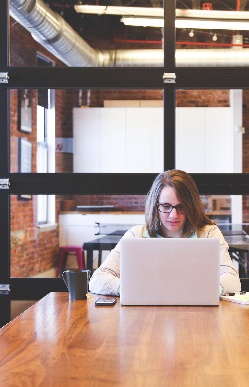 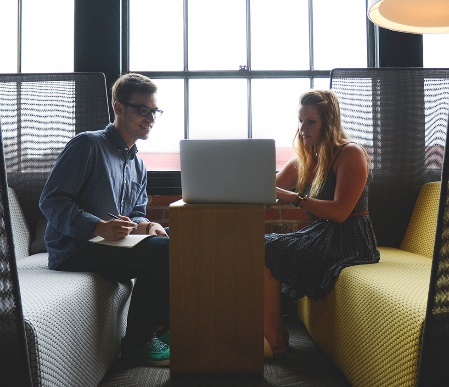 Satu jam tayangan profesional untuk sebuah konten bisa menghabiskan biaya puluhan juta.
Tidak sedikit sumber daya yang diperlukan untuk mempersiapkan sebuah konten.
Kekurangan MOOC vs PTM
Sulit untuk menjamin siswa mengikuti perkuliahan sampai akhir
Interaksi dinamis antara pengajar dan siswa sulit dilakukan karena pengajaran dilakukan cenderung satu arah
Kelebihan MOOC vs PTM
Memiliki jangkauan yang lebih luas (internet).
Memungkinkan profesional untuk mengikuti kuliah yang menyesuaikan waktunya.
Terjadinya kelas diskusi dan pembelajaran dinamis.
Siswa bisa belajar sebelum masuk waktu diskusi.
Pengajar bisa fokus terhadap kesulitan yang dihadapi siswa.
Strategi dalam membangun MOOC
Memberikan konten yang dibutuhkan konsumen sesingkatnya
Pemanfaatan sumber daya bersama (universitas)
Kolaborasi antara content creator
Sumber daya bersama universitas yang tersedia setidaknya adalah internet, akses ke pustaka yang melimpah, dan sarana prasarana yang mendukung pembuatan konten.
Sebuah MOOC umumnya hanya berlangsung selama 3-4 minggu. Hal ini karena waktu yang panjang seperti pada kuliah yang sekitar 16 minggu sulit untuk diikuti konsumen.
Pembuatan konten video MOOC
Proses pembuatan video umumnya memerlukan waktu yang tidak sedikit. Berikut adalah gambaran proses pembuatan video.
TIM SPADA UNILA
22/06/2022
Kolaborasi pihak ketiga
SEAMOLEC
DICODING
EDX
UDEMY
COURSERA
dsb
WIPO Software Licensing Course
TIM SPADA UNILA
22/06/2022
My MOOC
Coursera
Udemy
Moodle based LMS
EDX
Peluang MOOC
MOOC bisa menjadi peluang untuk pembelajaran yang inovatif.
Pengayaan konten dapat dilakukan secara bertahap.
Akses kepada pembelajar yang lebih luas.
Manfaat ekonomi.
XR
eXtended Reality
VIRTUAL REALITY
Virtual reality (VR) atau realitas maya adalah teknologi yang membuat pengguna dapat berinteraksi dengan suatu lingkunganyang disimulasikan oleh komputer (computer-simulated environment), suatu lingkungan sebenarnya yang ditiru atau benar-benar suatu lingkungan yang hanya ada dalam imaginasi. 
Lingkungan realitas maya terkini umumnya menyajikan pengalaman visual, yang ditampilkan pada sebuah layar komputer atau melalui sebuah penampil stereokopik, tetapi beberapa simulasimengikutsertakan tambahan informasi hasil pengindraan, seperti suara melalui speaker atau headphone.
Ir. Meizano Ardhi Muhammad, S.T., M.T.
AUGMENTED REALITY
Realitas tertambah, atau kadang dikenal dengan singkatan bahasa Inggrisnya AR (augmented reality), adalah teknologi yang menggabungkan benda maya dua dimensi dan ataupun tiga dimensi ke dalam sebuah lingkungan nyata tiga dimensi lalu memproyeksikan benda-benda maya tersebut dalam waktu nyata. Tidak seperti realitas maya yang sepenuhnya menggantikan kenyataan, realitas tertambah sekadar menambahkan atau melengkapi kenyataan.
Benda-benda maya menampilkan informasi yang tidak dapat diterima oleh pengguna dengan inderanya sendiri. Hal ini membuat realitas tertambah sesuai sebagai alat untuk membantu persepsi dan interaksi penggunanya dengan dunia nyata. Informasi yang ditampilkan oleh benda maya membantu pengguna melaksanakan kegiatan-kegiatan dalam dunia nyata.
Realitas tertambah dapat diaplikasikan untuk semua indera, termasuk pendengaran, sentuhan, dan penciuman. Selain digunakan dalam bidang-bidang seperti kesehatan, militer, industri manufaktur, realitas tertambah juga telah diaplikasikan dalam perangkat-perangkat yang digunakan orang banyak, seperti pada telepon genggam.
Ir. Meizano Ardhi Muhammad, S.T., M.T.
Augmented Reality vs. Virtual Reality
Augmented reality and virtual reality are inverse reflections of one in another with what each technology seeks to accomplish and deliver for the user. Virtual reality offers a digital recreation of a real life setting, while augmented reality delivers virtual elements as an overlay to the real world.
Ir. Meizano Ardhi Muhammad, S.T., M.T.
Perangkat Virtual Reality
6 Depth of Field
3 Depth of Field
Ir. Meizano Ardhi Muhammad, S.T., M.T.
PERTUMBUHAN VIRTUAL REALITY
Ir. Meizano Ardhi Muhammad, S.T., M.T.
Virtual Tour Saung Udjo
Menghadirkan pertunjukan seni angklung tradisional di Saung Angklung Udjo.
Membangun virtual tour dengan tarif $7-8 per peserta.
Situs: 
https://angklung-udjo.co.id/
Ir. Meizano Ardhi Muhammad, S.T., M.T.
Wisata Edukasi Virtual Sentulfresh
Kegiatan Yang Dilakukan :
Edukasi Ikan
Edukasi Unggas
Edukasi Tanaman obat
Edukasi Sapi Perah
Edukasi Cacing Tanah
Edukasi Hewan Peliharaan
  IDR : 2.500.000 (Maksimal 50 Siswa)
Situs: https://sentulfresh.com/
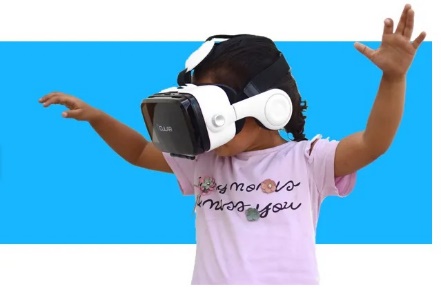 Ir. Meizano Ardhi Muhammad, S.T., M.T.
Explore Bali: The Land of Harmony (Tri Kita Karana) Virtual Tour with Atourin
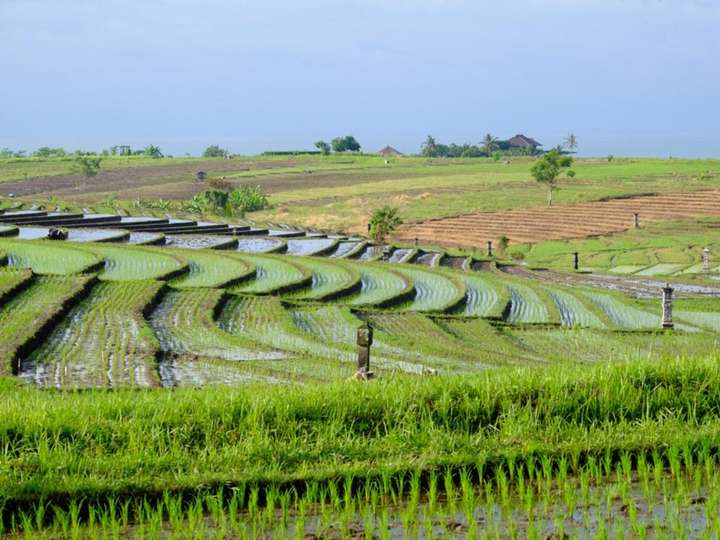 Jelajahi alam dan budaya Bali dari barat ke timur tanpa meninggalkan rumah Anda. Lihat semua yang ditawarkan Bali, mulai dari pantai dan air terjun yang spektakuler hingga desa wisata dengan tradisi khas mereka sendiri.
Pelajari lebih lanjut tentang pulau ini melalui presentasi interaktif dengan pemandu berbahasa Indonesia. Bergabunglah dengan tur ini dari mana saja - cukup siapkan koneksi internet, gadget, dan akun Zoom Anda.
Tur dan aktivitas Xperience terdiri dari 15 tur virtual yang berlangsung selama 60 hingga 90 menit dengan harga mulai dari Rp50.000 ($3,40). 
Situs: Explore Bali: The Land of Harmony (Tri Kita Karana) Virtual Tour with Atourin (traveloka.com)
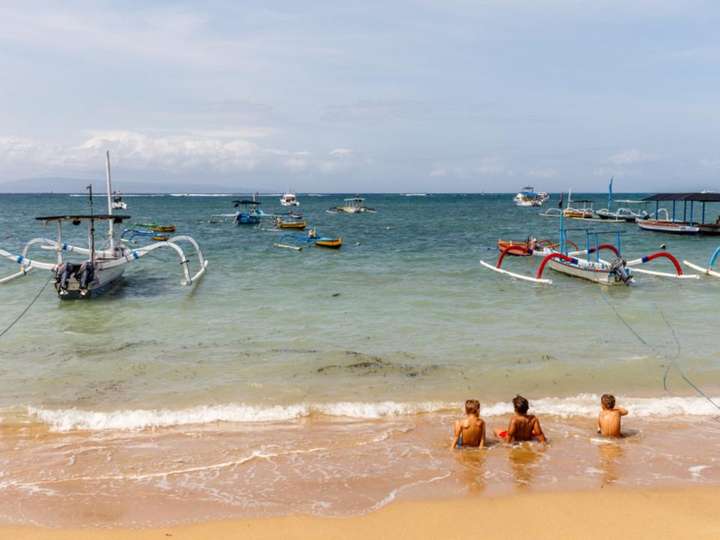 Ir. Meizano Ardhi Muhammad, S.T., M.T.
Museum Sejarah jakarta
Pemerintah Provinsi atau Pemprov DKI Jakarta, melalui Dinas Kebudayaan, meluncurkan fitur microsite museum. 
Microsite ini digunakan sebagai kanal informasi Pemprov DKI Jakarta, terutama dalam bidang kesenian, kebudayaan, permuseuman dan cagar budaya.
Tujuan dari pembuatan microsite ini adalah untuk memberikan layanan informasi, edukasi dan sekaligus mempromosikan museum-museum yang dikelola Dinas Kebudayaan Provinsi DKI Jakarta. Harapannya, agar masyarakat tetap dapat menikmati layanan museum secara virtual terutama pada masa pandemi COVID-19 ini.
Wisata virtual jadi salah satu cara paling aman dan mudah untuk melepas rasa rindu akan berwisata selama masa pandemi.
Situs: https://dinaskebudayaan.jakarta.go.id/
Ir. Meizano Ardhi Muhammad, S.T., M.T.
Jogja 360: Virtual Tour Museum Sandihttps://jogja360.net/virtual-tour/03/2021/virtual-tour-museum-sandi/
Ir. Meizano Ardhi Muhammad, S.T., M.T.
Tur Virtual Museum Tsunami Aceh
https://museumtsunami.id/news/perdana-museum-tsunami-aceh-akan-gelar-tur-virtual-lewat-zoom/239/
Ir. Meizano Ardhi Muhammad, S.T., M.T.
KELEBIHAN VIRTUAL TOUR
Virtual Tour baik untuk lingkungan
Virtual Tour memberikan kebebasan dan fleksibilitas
Biaya wisata virtual lebih murah
Virtual Tour dapat merangsang pariwisata fisik
Ir. Meizano Ardhi Muhammad, S.T., M.T.
KEKURANGAN VIRTUAL TOUR
Virtual Tour tidak dapat diakses oleh semua orang
Virtual Tour tidak memberikan keuntungan ekonomi yang diberikan oleh pariwisata tradisional
Virtual Tour memiliki interaksi sosial yang terbatas
Ir. Meizano Ardhi Muhammad, S.T., M.T.
Media Pembelajaran
Meizano Ardhi Muhammad, M.T.